The Chain Rule
Scott Surgent
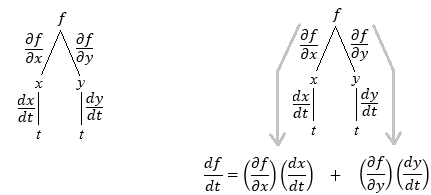 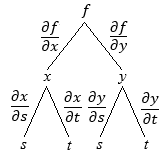 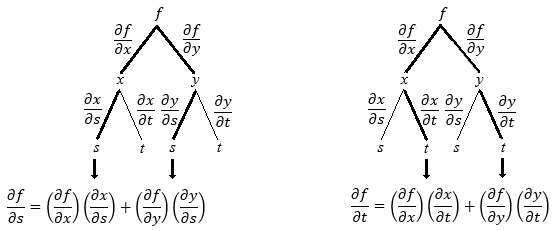 Implicit Differentiation can be performed by employing the chain rule of a multivariable function. 

Often, this technique is much faster than the “traditional” direct method seen in single-variable calculus can be applied to functions of many variables with ease.